USING TECHNOLOGY TO IMPROVE STUDENT LEARNING and RETENTION
. . . making your job easier and more productive
THIS ISN’T YOUR GRANDPARENTS’ CAREER AND TECHNICAL EDUCATION
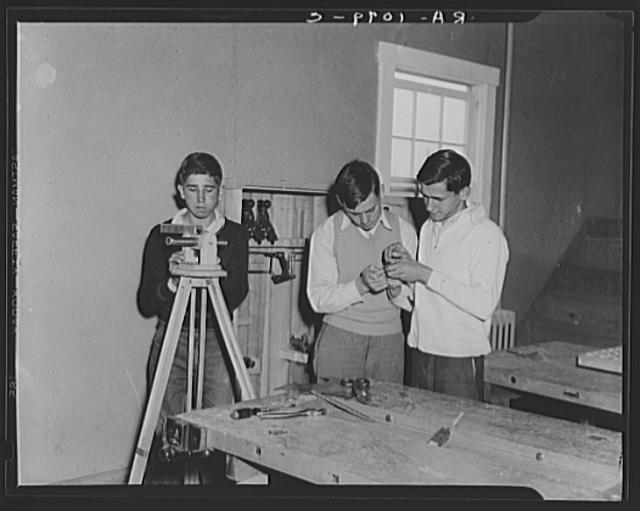 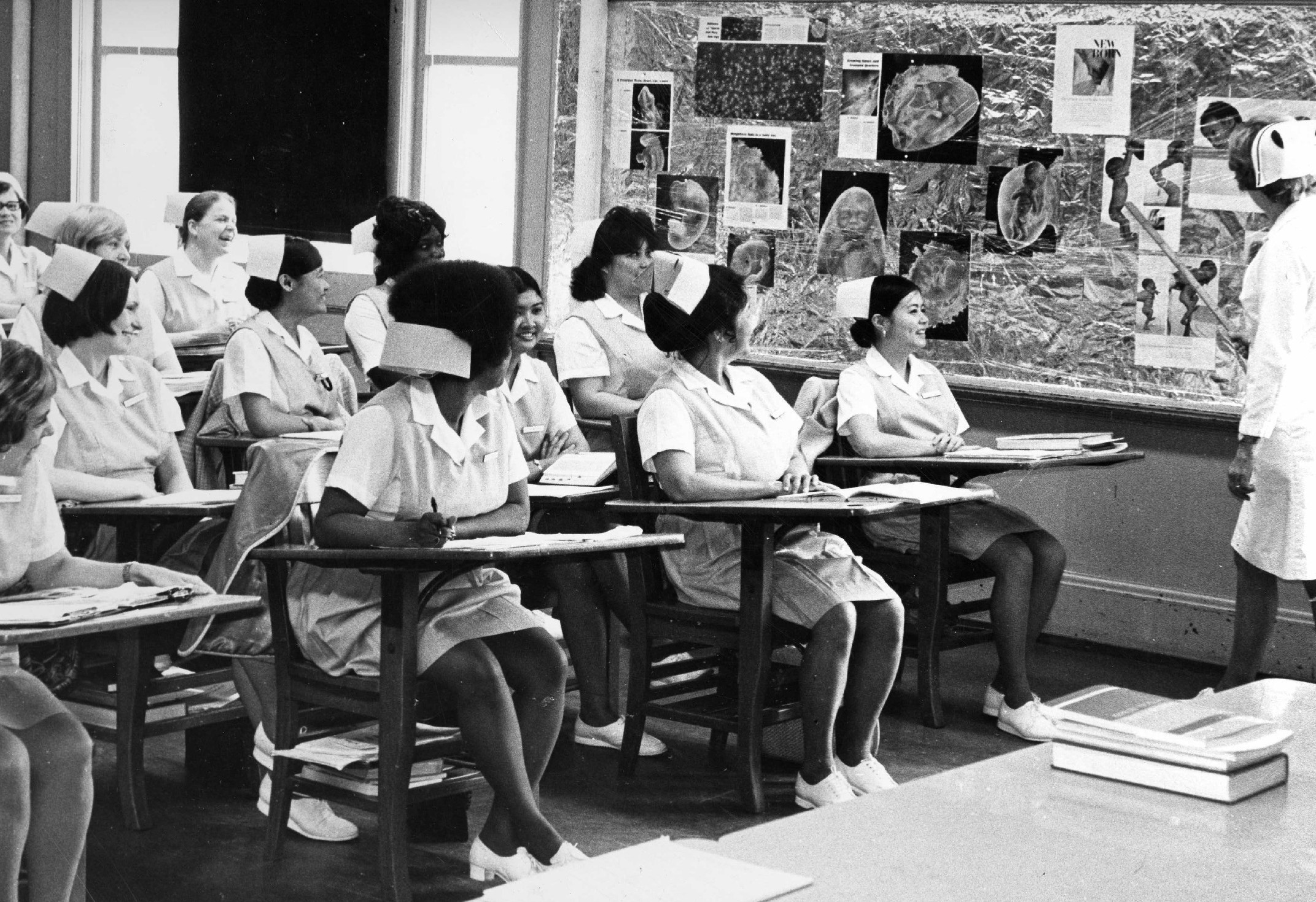 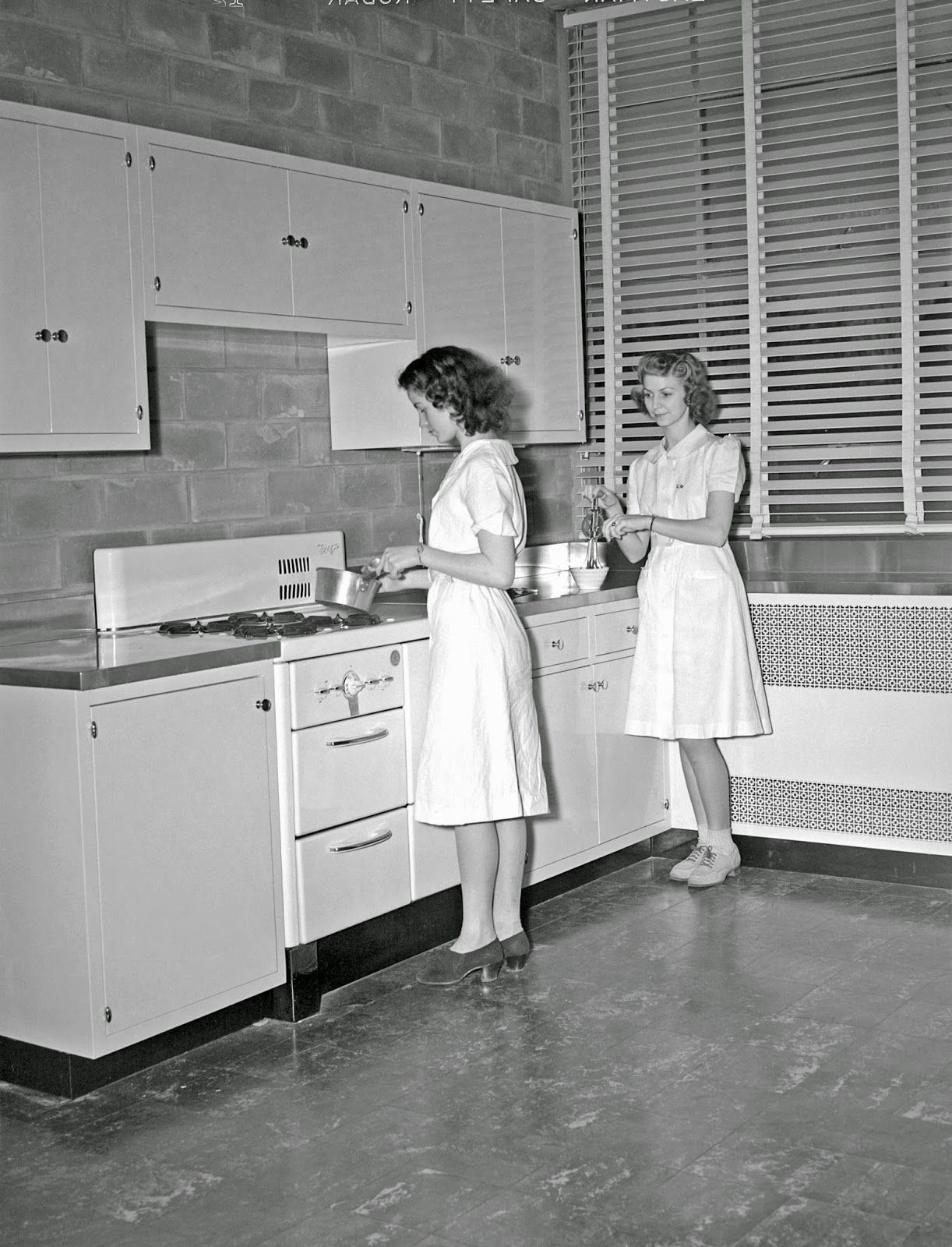 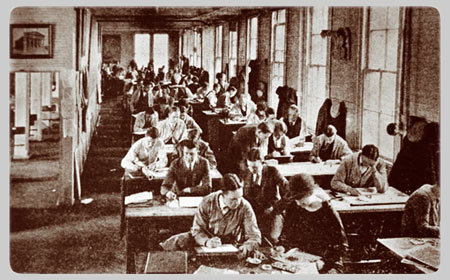 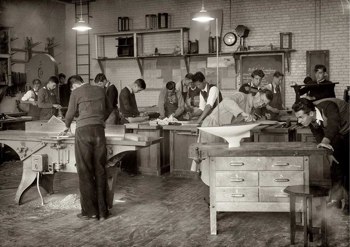 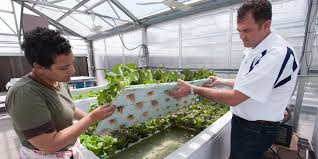 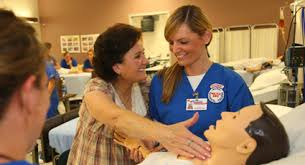 It’s YOUR 
Career and Technical Education
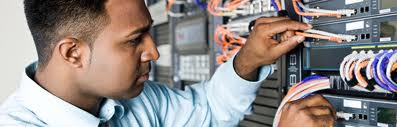 today’s cte instructors are . . .
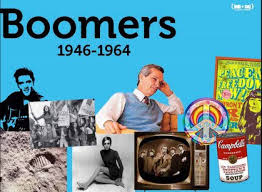 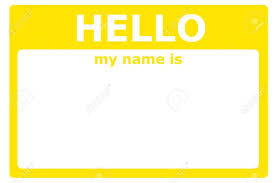 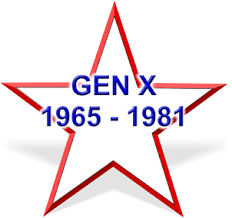 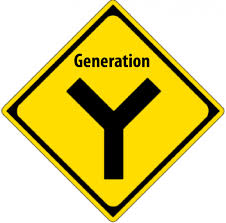 1982 - 2002
The Baby Boomers
Influenced by: Watergate, energy crisis, dual income families, Y2K, downsizing, end of cold war, increased divorce rate
Generation X – parents of the millennials
Generation Y – the millennials
GEN Z
GEN Y
You meet them EVERY DAY
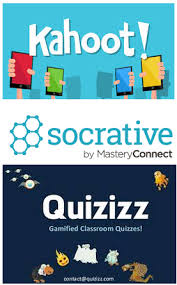 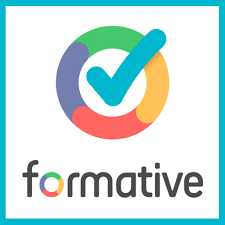 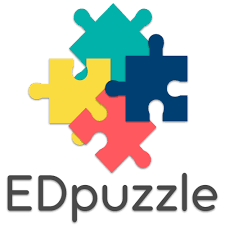 Using available technology
Creating electronic work spaces
Increase student accountability and engagement
Using internet resources to create advanced learning stations
How does this relate to this presentation? Or . . . Why should I stay awake for this ?
USING E-MAIL PHOTOS TO DOCUMENT COMPETENCIES
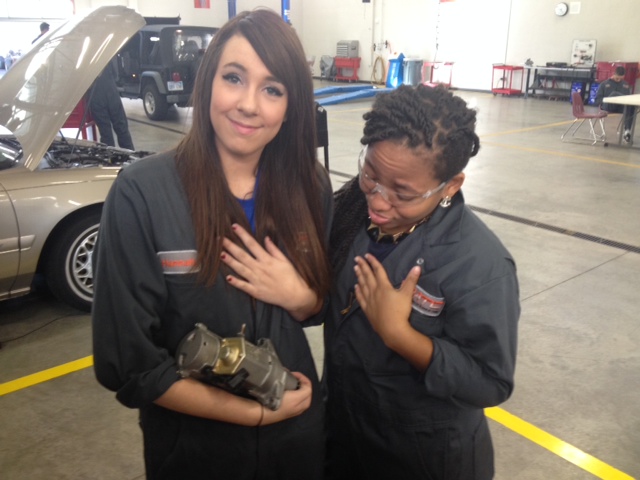 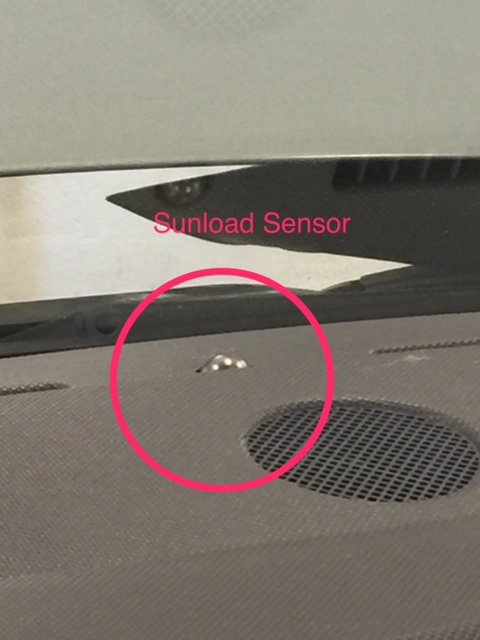 HAVING STUDENTS USE VIDEOS TO PROVE AND DOCUMENT UNDERSTANDING.
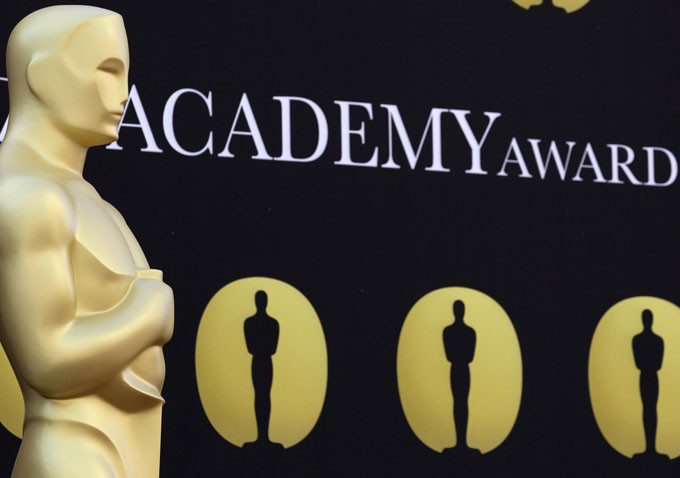 HAVING STUDENTS USE VIDEOS TO PROVE AND DOCUMENT UNDERSTANDING.
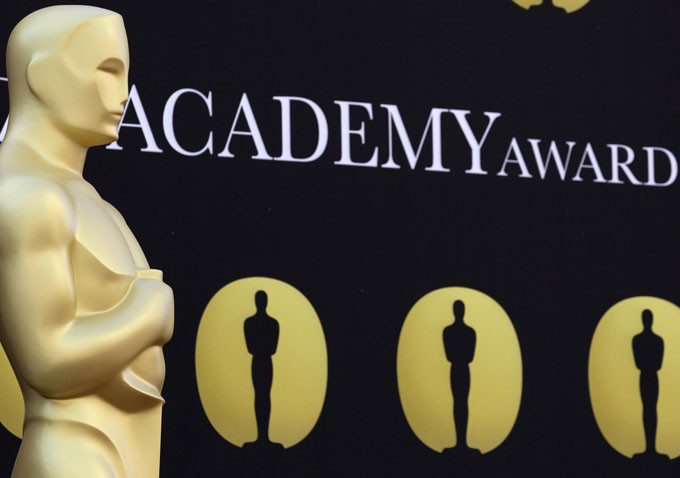 WIN AN OSCAR
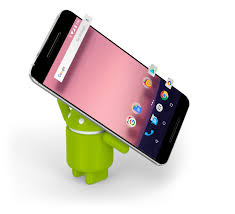 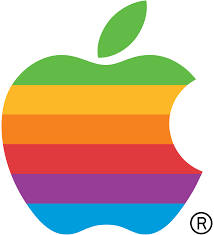 The average cell phone today has the same technology as the average laptop computer of five years ago
Formative Assessments . . . Check for understanding
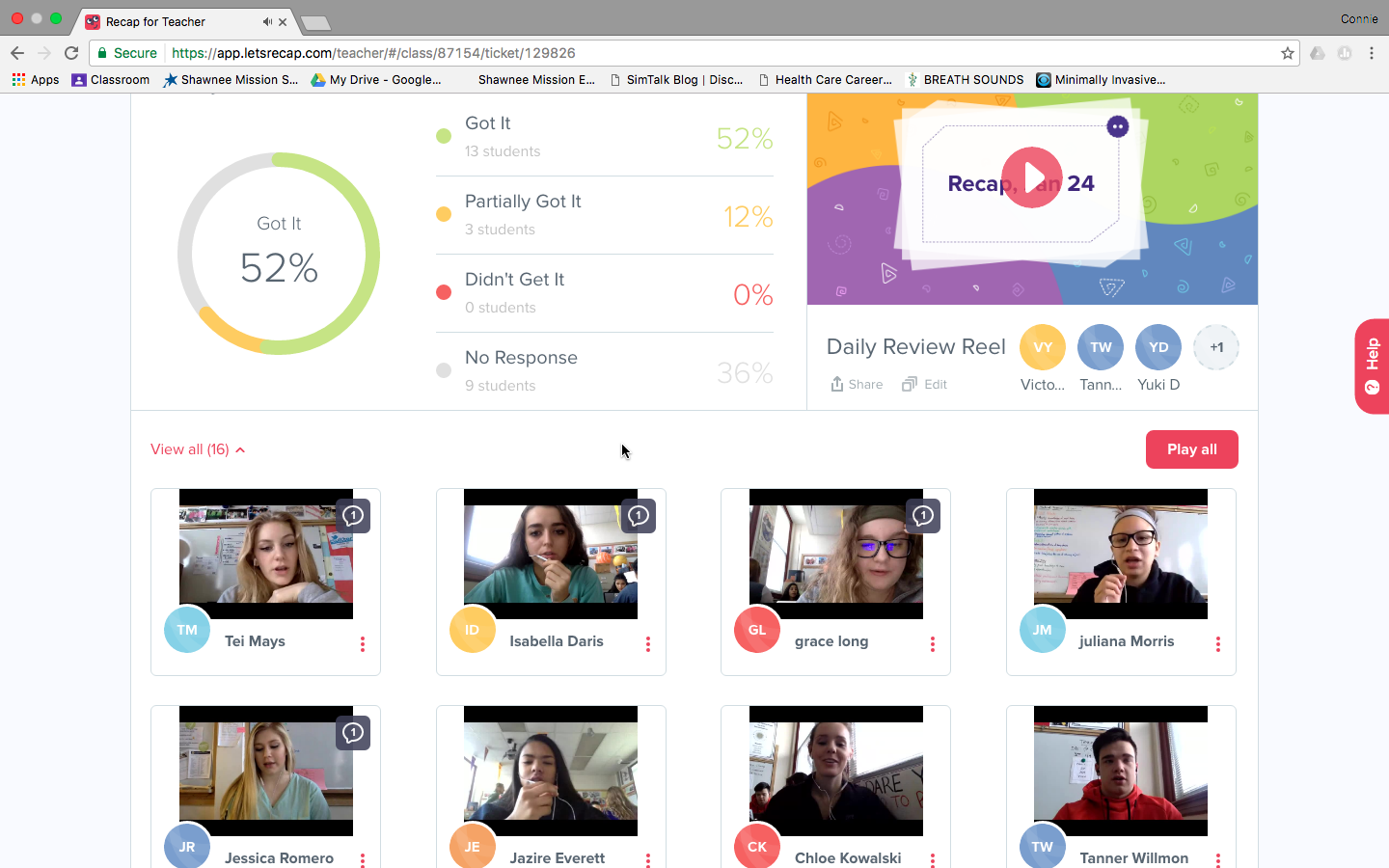 https://letsrecap.com/

Interactive 
Timely
Meets the needs of Gen Z learners
Increases accountability
On the web . . . Recap
Formative Assessments . . . Check for understanding
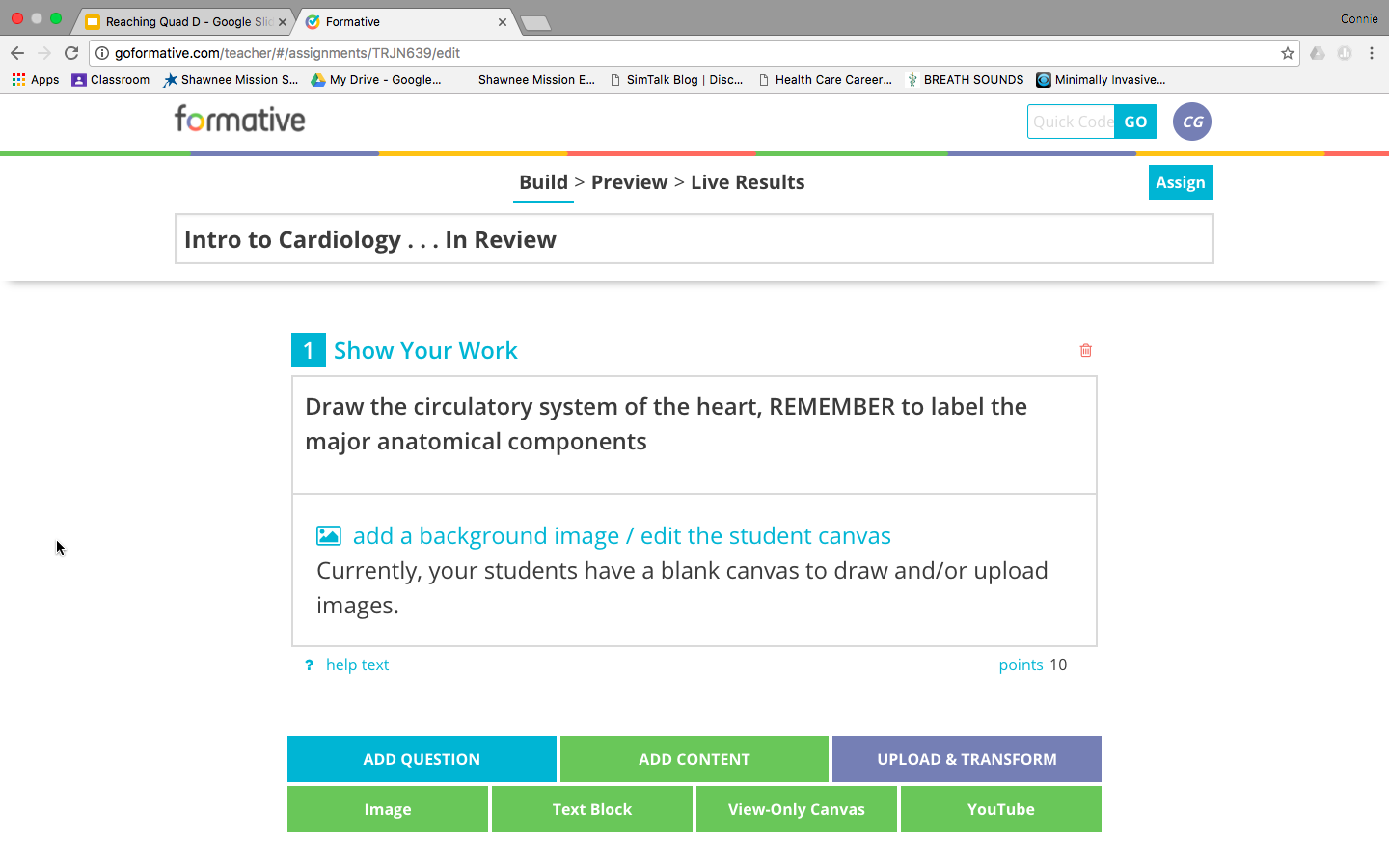 https://goformative.com/login

Interactive 
Timely
Meets the needs of Gen Z learners
Increases accountability
On the web . . . Goformative
Formative Assessments . . . Check for understanding
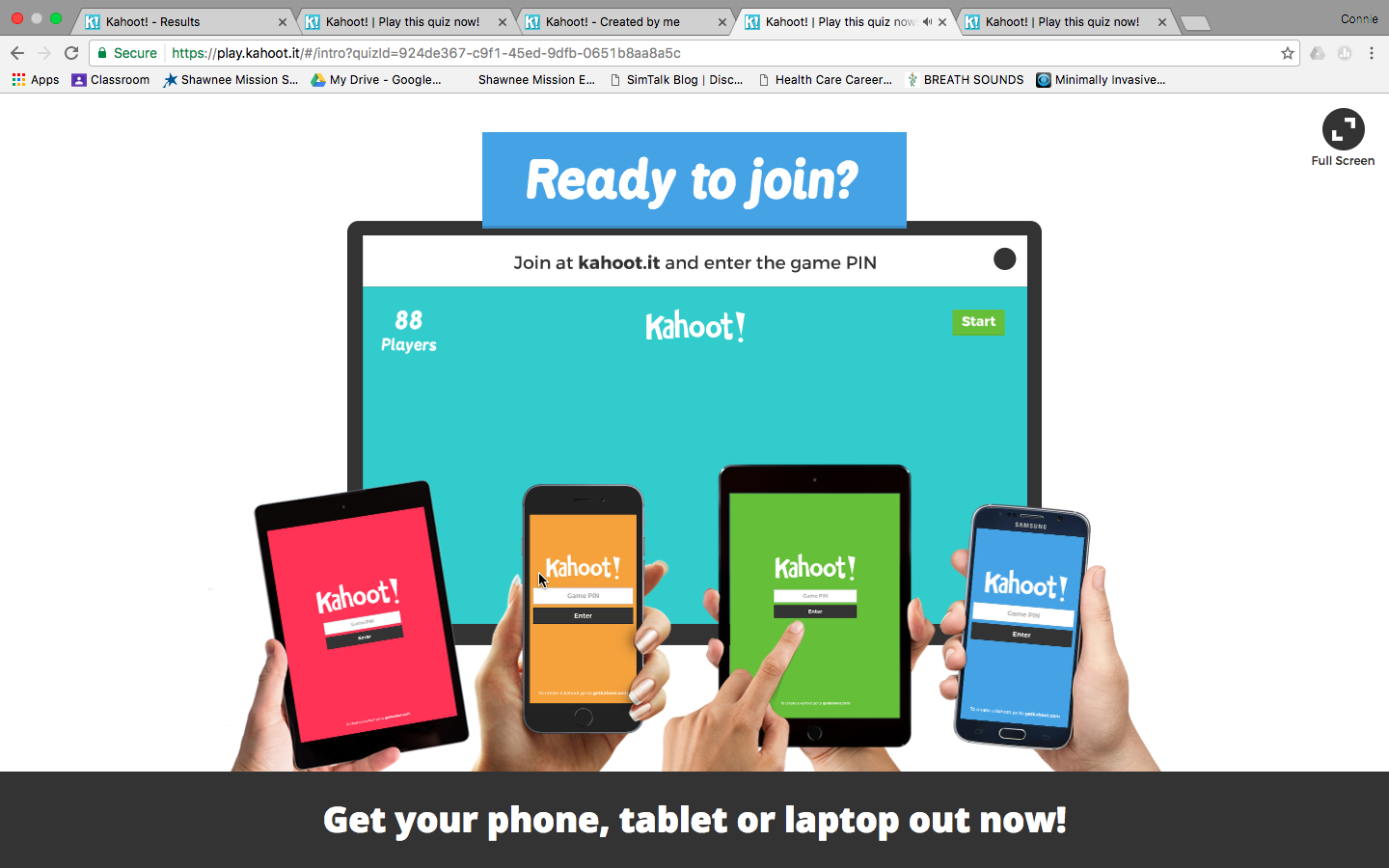 https://kahoot.it/#/

Interactive ~ Game format
Individual or Group
Meets the needs of Gen Z learners
Increases accountability
On the web . . . Kahoot
Formative Assessments . . . Check for understanding
https://quizizz.com/

Interactive ~ Game format
Individual or Group
Meets the needs of Gen Z learners
Increases accountability
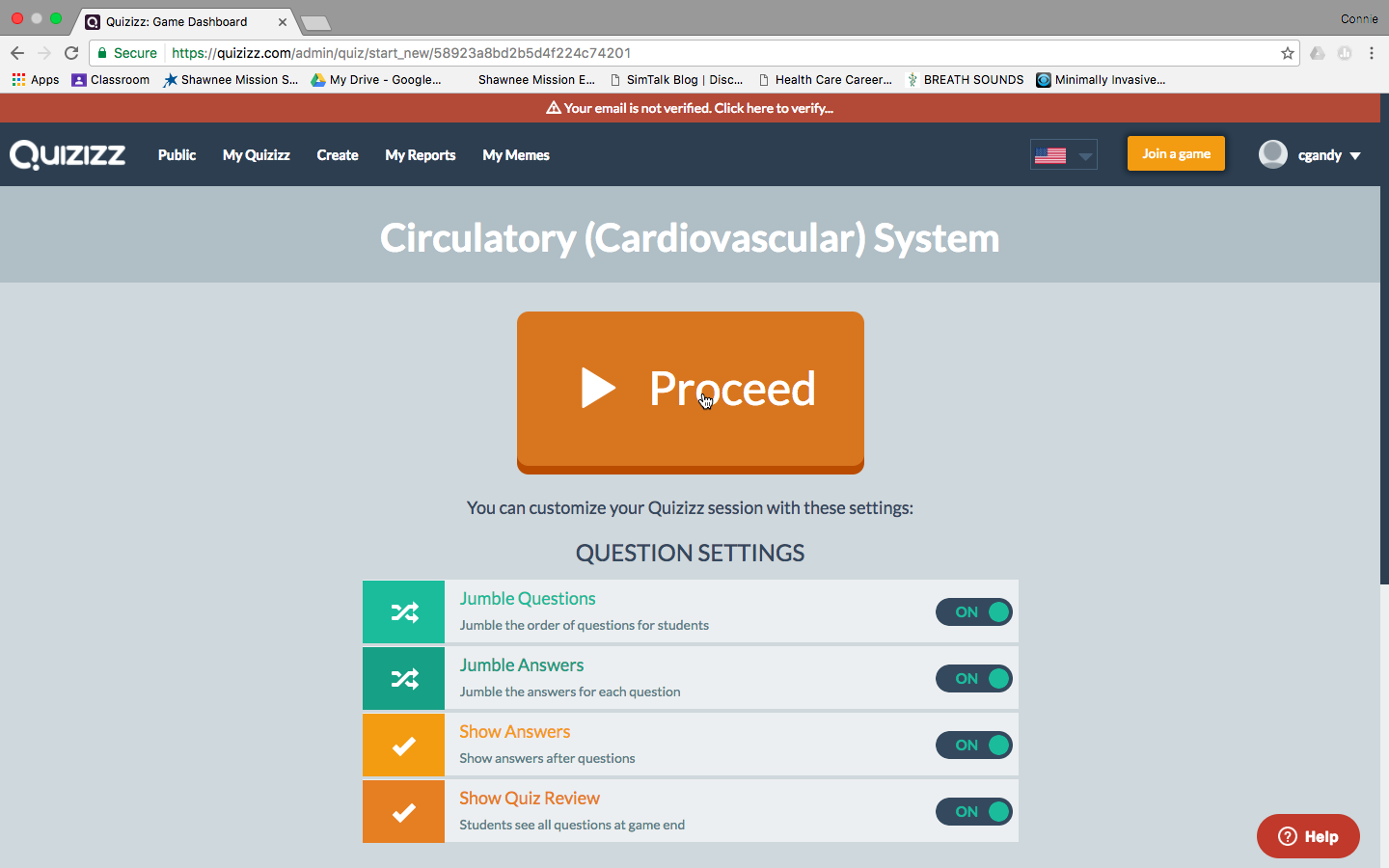 On the web . . . Quizizz
Formative Assessments . . .Summative Assessments
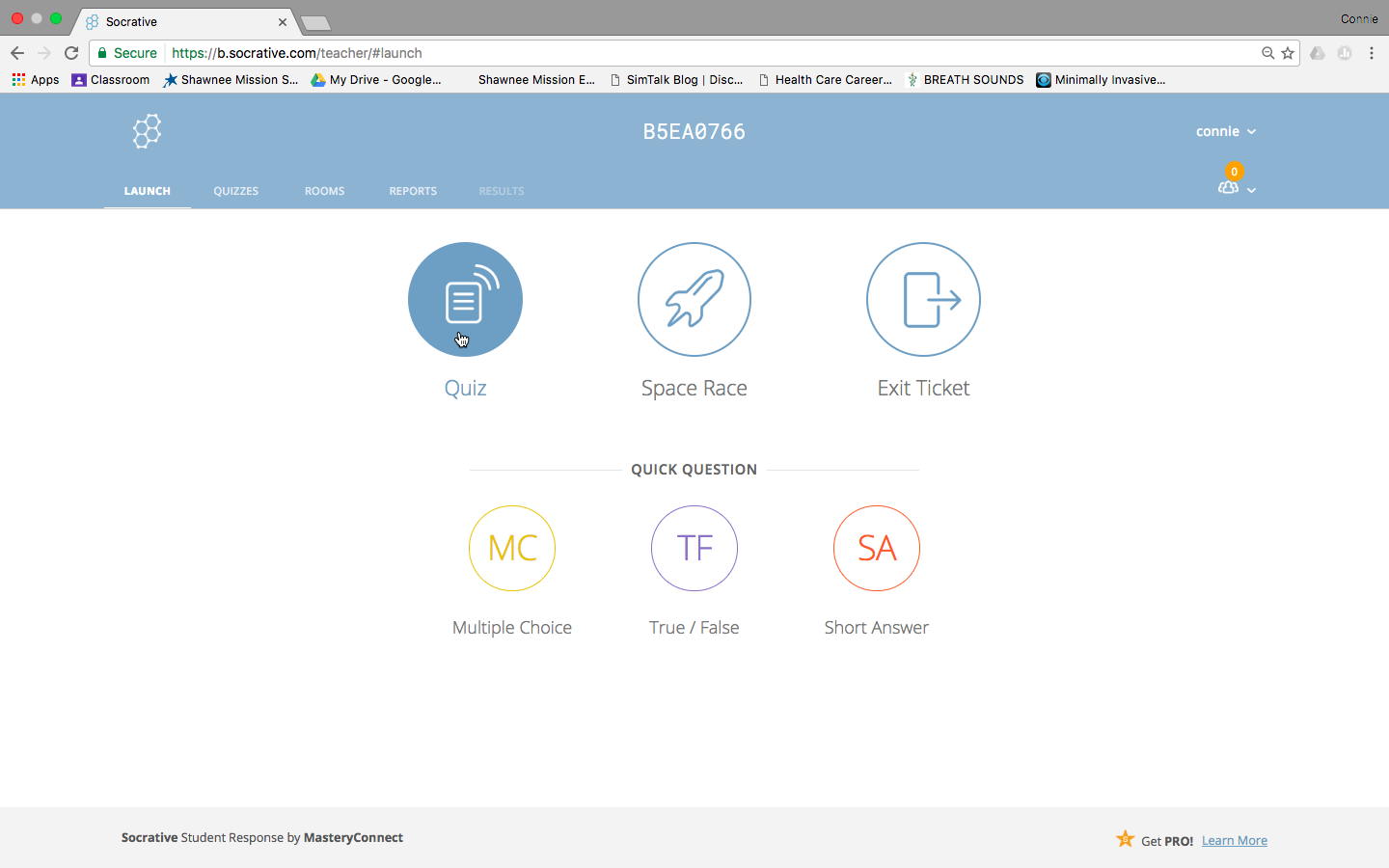 https://www.socrative.com/

Similar to standardized online exams
Individual 
Test stops when screen is interrupted
Increases accountability
On the web . . . Socrative
Organization  . . .  Continual Connection
https://classroom.google.com/u/2/c/Mzg4NjQyMjU5Nlpa

Upload documents, videos, etc., for specific tasks
Due date auto reminder 
Student work can be scored and returned with comments
Can include parent/guardian
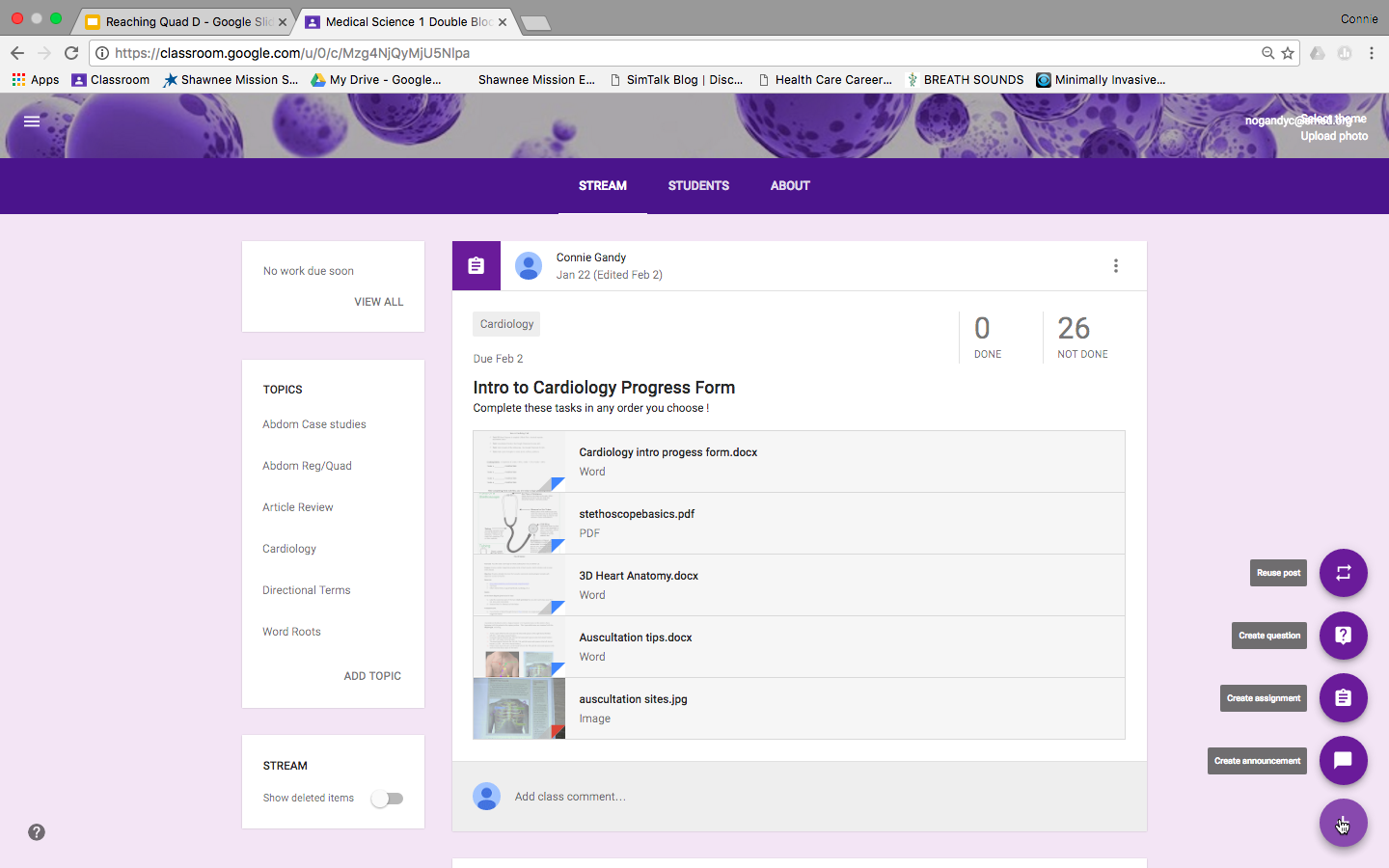 On the web . . . making your life easier
USING TECHNOLOGY TO IMPROVE STUDENT LEARNING and RETENTION
. . . making your job easier and more productive
Ken Gandy
Olathe Advanced Technical Center
kgandyoatc@olatheschools.org
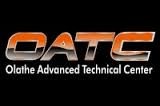 Connie Gandy
Shawnee Mission School District
conniegandy@smsd.org
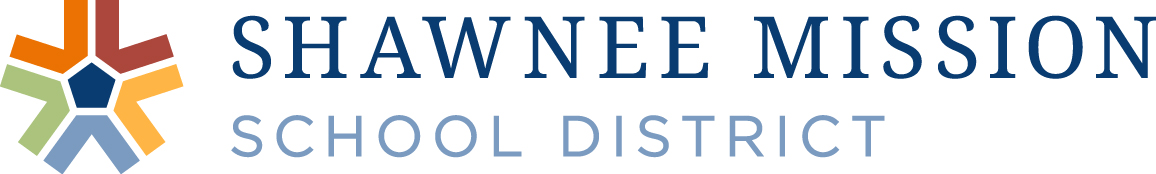